Rain Forest UnitLiterature Focus Unit
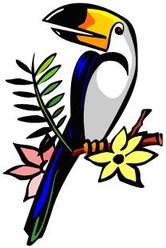 EDU 315
Catherine Gibbens
Literature Selection
Fiction 
Afternoon on the Amazon by Mary Pope Osborn
Magic School Bus Presents the Rain Forest by Tom Jackson 
The Umbrella by Jan Brett
The Great Kapok Tree by Lynne Cherry 
If I Ran the Rainforest by Bonnie Worth 
“Slowly, Slowly, Slowly” Said the Sloth by Eric Carle 


Nonfiction
The Living Rainforest by Paul Kratter
A Walk in the Rainforest by Kristin Joy Pratt 
Over in the Rainforest by Peter and Connie Ropp
The Most Beautiful Roof in the World by Kathryn Lasky
National Geographic Kids by National Geographic 
Discover the Amazon: the World’s Largest Rainforest by Lauri Berkenkamp
Exploring the Rainforest: Science Activities for Kids by Anthony Fredericks and Shawn Shea
Theme Study
Students will participate in a thematic study focused on the Rainforest. This unit will integrate language arts, science, mathematics, social studies, art, music and physical education.

Students will learn about the environment of the rainforest as well as the variety of animals, terrain and weather in the rainforest.
Language Arts: Reading Activities
Students will read a variety of fiction and nonfiction books through a variety of strategies: read-to-self, read-to-partner, whole group read, and small group read (literature circles).
Teacher will read aloud Afternoon in the Amazon daily/weekly
Students will read aloud their Rainforest poems to the class
Students will present their written narrative about their experiences in the Rainforest.
Students will read National Geographic Kids aloud as a whole group.
Language Arts: Writing Activities
Students will write fictional narratives on their experience in the rainforest
Students will write haiku poems about the rainforest and include an illustration
Students will write journal entries on their chosen animal from the rainforest
Students will create a classroom word wall including words about the rainforest and its inhabitants
Students will write a persuasive essay on how to save the rainforest
Language Arts: Speaking Activities
Students will present their written poems and narratives to the whole class.
Students will use visuals to present their chosen rainforest animal to the class.
Students will explain their diorama display and provide specific details of their diorama.
Students will act out their food chain/web of the rainforest habitats
Students will be capable of reading aloud as a whole and small group
Language Arts: Listening Activities
Students will be active listeners while their peers present their narratives, poems and animal descriptions.
Students will listen to rainforest sounds (animals, rain, insects) and be asked to identify or make inferences about the sounds.
Students will listen to read aloud and interactive storybooks online.
Language Arts: Viewing Activities
Watch the movie Rio and students will fill out a details sheet
Watch the virtual tour of Explore the Rainforest
Students will practice their ecosystem and habitat vocabulary with visual flash cards
Students will view their created KWL charts on the rainforest as a whole group in discussion
View YouTube/TeacherTube videos on different animals of the rainforest
Students will view their word wall.
Language Arts: Visually Representing Activities
Students will create a diorama representing their habitat or biome of the rainforest.
Students will create an art visual to go along with their poem to display in the hallway.
Students will create the layers of the rainforest and include in it the animals that live in each layer 
Students create a visual representation of their “What am I?” rainforest animal
Science Activities
Students will create a food chain/web of the plants and animals in the rainforest
Students will identify the producers and consumers of the rainforest environment
Students will create a seasonal weather report for the rainforest
Students will create a diorama of an animal’s habitat in the rainforest
Students will choose a rainforest animal and describe the stages of its life cycle
Students will discuss the impact of human activity on the rainforest
Students will define the scientific ways they can prevent environmental harm to the rainforest.
Students will participate in a virtual tour of the rainforest layers
Students will chart the plants within a rainforest and include pictures within a journal
Mathematics Activities
Students will complete their rainforest word problems 
Students will complete a variety of mathematical equations based upon a rainforest theme
Students will create line plots of the increase animal and plant populations of different rainforests throughout the world.
Students will record measurement data of trees and layers of the rain forest
Social Studies Activities
Students will complete a world map of the rainforest biomes that exist
Students will create map of the Amazon rainforest using a legend key of pictures to show rivers, layers of the forest and different animal habitats.
Students will discuss the importance of human impact on natural habitats
Students will list the importance the rainforest’s resources has on the North Dakota economy. What products do we use from the rainforest?
Music and Art Activities
Students will create rain sticks to resemble the sounds of the rainforest
Students will experiment with a variety of materials to create textured rainforest animals and plants
Students will create a watercolor painting of a rainforest animal and its habitat
Students will compose a jingle about saving the rainforest in groups
Students will brainstorm and identify instruments that can make sounds similar to ones in the rainforest
Physical Education Activities
Students will participate in Welcome to the Jungle and imitate different animals of the rainforest
Students will engage in Musical Forest by performing a variety of motor skills such as “gorilla walk” and “inch worm crawl”
Students will participate in “Vine Tag” where if tagged, students are to hold hands and create a long chain similar to a vine.
Students will play “Rainforest Predators” using hula hoops and foam balls and try to steal the other team’s food and team members.
Technology
Students will use Scholastic Explorers on their computers/iPads for a virtual tour of the rainforest
Students will use Google Docs to complete their narrative and informative writings as well as their poems.
Students will watch an interactive web lesson on:
The food chain reactions
An animal’s impact on its environment 
Students will use the classroom Smart Board for a variety of whole group lessons and activities 
http://techforteachers.com/teachers/virtual-field-trips/ 
http://www.rainforest-alliance.org/kids
Language Arts Strategies
Background knowledge: Students will collect and record information they know previous to learning about the rainforest
Connecting: Students will be able to connect what they use in their daily life to how it impacts the resources of the rainforest
Brainstorming: Students will think critically about what life in the rainforest looks like and how different it is from North Dakota
Revising: Students will edit and revise their written assignments and activities 
Visualizing: Students will visualize the vastness of the rainforest and the variety of animal and plant life
Predicting and Monitoring: Students will predict how the population of plants and animals will look 10, 20, and 50 years from now
Playing with language: Students will use word wall vocabulary to enhance their writing
Grouping Patterns
Large group: Afternoon in the Amazon, National Geographic Kids, classroom word wall, presentations of narratives, role play food chains and haiku poems, viewing of Rio and the virtual rainforest tour, PE rainforest activities, creating rainsticks,
Small group: visual flash cards, literature circles, math measuring, collaboration and discussion of environmental impacts, maps of rainforest biomes and habitats, and compose a jingle.
Individual: narrative and haiku writing, creating a diorama, animal watercolor art piece, read to self, science and reading journal, and interactive storybooks online.
Assessments
Spelling test of word wall vocabulary
Active participation in music and PE activities
Final portfolio of art pieces (watercolor animal, rain stick, jingle)
6+1 Writing traits for narrative essay (rubric)
Rubric for haiku poem
Proficiency scale for math and social studies activities (maps, word problems, measurement)
Reading activities: inferences worksheets and class discussion (informal)
Writing activities: journal entries for science observations (rubric)
Standards
ELA Standards
ELA Standards
RI.3 Describe the connection between a series of historical events, scientific ideas or concepts, or steps in technical procedures in a text.
RI.10 With prompting and support, read informational texts appropriately complex* for grade 1
RF.4 Read with sufficient accuracy and fluency to support comprehension. a. Read on-level text with purpose and understanding. b. Read on-level text orally with accuracy, appropriate rate, and expression on successive readings. c. Use context to confirm or self-correct word recognition and understanding, rereading as necessary. 
RI.7 Interpret information presented visually, orally, or quantitatively and explain how the information contributes to an understanding of the text in which it appears. 
W.2 Write informative/explanatory texts in which they introduce a topic, use facts and definitions to develop points, and provide a concluding statement or section. 
W.3 Write narratives* to develop real or imagined experiences or events using effective technique, descriptive details, and clear event sequences.
W.6 With some guidance and support from adults, use technology, including the Internet, to produce and publish writing as well as to interact and collaborate with others; demonstrate sufficient command of keyboarding skills to type a minimum of one page in a single sitting. 
W.7 Conduct short research projects that build knowledge through investigation of different aspects of a topic
SL.1 Engage effectively in a range of collaborative discussions (one-on-one, in groups, and teacher-led) with diverse partners on grade appropriate topics and texts, building on others’ ideas and expressing their own clearly. 
SL.5 Add drawings or other visual displays to descriptions when appropriate to clarify ideas, thoughts, and feelings.
L.4 Determine or clarify the meaning of unknown and multiple meaning words and phrases based on grade level reading and content, choosing flexibly from an array of strategies. 
L.6 Acquire and use accurately grade-appropriate general academic and domain-specific words and phrases, including those that signal precise actions, emotions, or states of being and that are basic to a particular topic
Mathematics Standards
Science Standards
5.1.1. Use an appropriate model to convey scientific information 
5.1.2. Explain how changes alter the balance within a system
K.2.1. Use senses to make observations about the world around them 
2.2.1. Ask questions and seek answers about the world 
1.4.2. Identify characteristics of living things 
3.4.2 Describe the life cycles of plants and animals 
4.4.4. Identify ways that an organism’s pattern of behavior is related to the nature of the organism’s environment
5.4.3. Identify the producers, consumers, and decomposers in a food web. 
2.5.1. Describe the patterns and characteristics of the four seasons, and how these changes in weather influence plant, animal, and human activities. 
2.6.2. Explain how models can be used to understand science 
5.6.1. Use technology to design a solution to a problem 
1.7.2. Describe ways that humans influence their environment
K.OA.1 Represent addition and subtraction with objects, fingers, mental images, drawings, sounds acting out situations, verbal explanations, expressions, or equations. 
1.MD.4 Organize, represent, and interpret data with up to three categories; ask and answer questions about the total number of data points, how many in each category, and how many more or less are in one category than in another. 
2.MD.3 Estimate lengths using units of inches, feet, centimeters, and meters.
3.OA.3 Use multiplication and division within 100 to solve word problems in situations involving equal groups, arrays, and measurement quantities, e.g., by using drawings and equations with a symbol for the unknown number to represent the problem
4.OA.2 Multiply or divide to solve word problems involving multiplicative comparison
5.NF.6 Solve real-world problems involving multiplication of fractions and mixed numbers
Social Studies Standards
Social Studies Standards
2.1.2 Apply map skills (i.e., cardinal directions, map key, symbols)  to read a simple map 
3.1.1 Use labels, symbols, compass rose (i.e., intermediate directions), and legends to locate physical features on a map 
4.3.2 Identify ways that natural resources (e.g., soil, minerals, trees, fish, people) contribute to the economy of the local community and North Dakota 
5.3.2 Explain the relationships between scarcity and resources (e.g., home building materials, food, clothing, hunting
4.5.6  Describe ways geography has affected  the development (e.g., the development of transportation, communication, industry, and land use)  of the state over time
5.5.3 Explain how human activity (e.g., settlement patterns, migration) affects the physical environment (e.g., soil uses, economy, pollution, use of energy sources
1.5.1 Identify Earth’s geographical landforms (e.g., islands, mountains, plains, hills, bodies of water)
Music Standards
Physical Education Standards
S1.E1.K Performs locomotor skills (walking, hopping, galloping, running, sliding, skipping) while maintaining balance. 
S1.E5.1 Combines locomotor and non-locomotor skills in a teacher-led rhythmic pattern.
S3.E2.2 Actively engages in physical education class in response to instruction and practice.  
S3.E3.2a Recognizes the use of the body as resistance (e.g., holds body in plank position, animal walks) for developing strength. 
S1.E2.4 Runs for distance using a mature pattern.
S2.E5.5a Applies basic offensive and defensive strategies and tactics in invasion small-sided practice tasks
S4.E6.5 Applies safety principles with age-appropriate physical activities
4.3.1  Improvise simple melodies, rhythmic and melodic variations, and accompaniments. 
4.4.1  Create and arrange music to accompany readings or dramatizations.
4.6.4  Know the sounds of a variety of instruments and voices from various cultures.
4.9.3  Know various uses of music in daily experiences.
8.4.2  Arrange simple pieces for voices or instruments other than those for which the pieces were written. 
8.7.1  Know how to evaluate the quality and effectiveness of music and music performances. 

Visual Art Standards

4.1.5  Know how different visual art media*, techniques*, and processes* are used to communicate ideas, experience, and stories. 
4.5.1  Know various purposes for creating works of art
8.3.1  Understand how to apply subjects, themes, symbols and ideas in visual art to communicate ideas*.